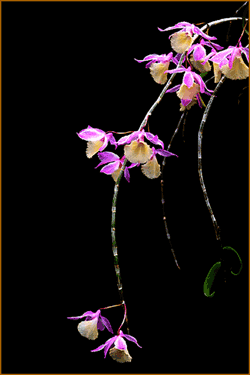 Hoạt động 1
LUYỆN ĐỌC
NGẮM TRĂNG
Trong tù không rượu cũng không hoa,
Cảnh đẹp đêm nay khó hững hờ .
Người ngắm trăng soi ngoài cửa sổ,
Trăng nhòm khe cửa ngắm nhà thơ.
Hồ Chí Minh
               ( Nam Trân dịch )
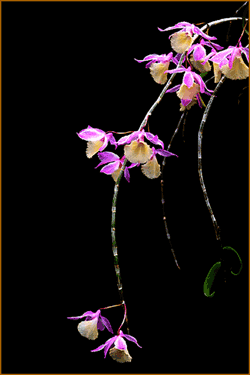 Hoạt động 2
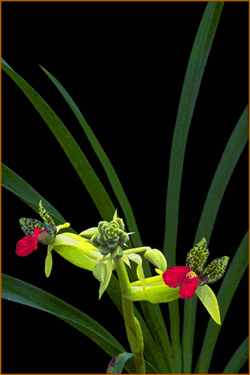 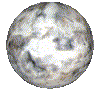 TÌM HIỂU BÀI
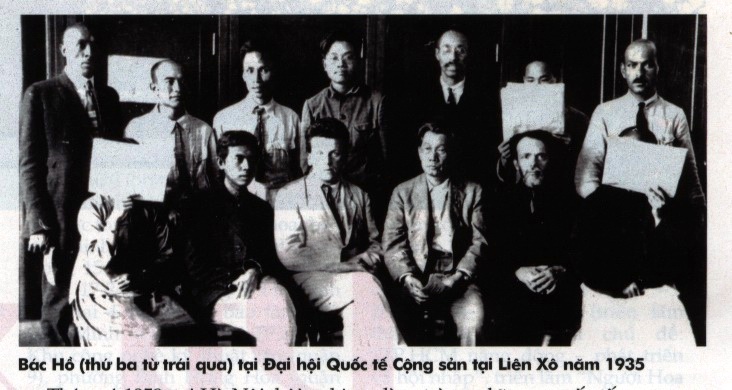 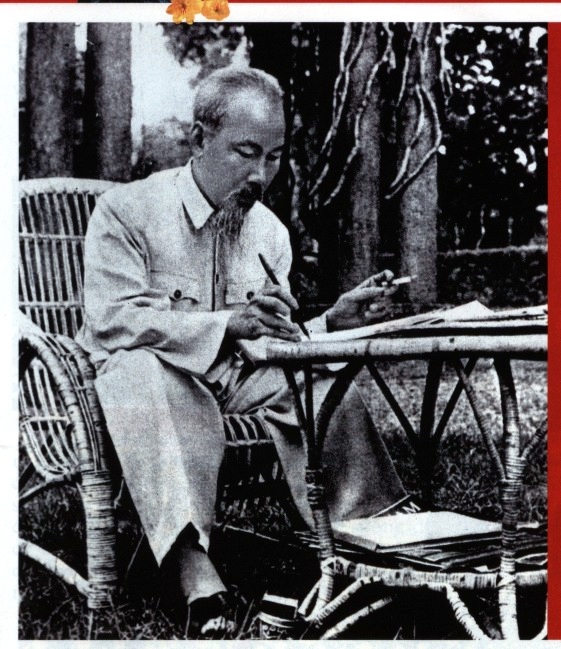 HỒ CHÍ MINH
[Speaker Notes: Slide 1: giới thiệu]
Tháng 8 – 1942 , trên đường sang Trung Quốc , Bác Hồ bị chính quyền Tưởng Giới Thạch bắt và giam giữ hơn một năm trời .
  Bài thơ được Bác sáng tác trong tù .
Hoàn cảnh sáng tác bài thơ
HÃY NÓI VỚI BẠN
10
02
03
04
05
06
07
08
09
01
00
1/- Bác Hồ ngắm trăng trong hoàn cảnh nào ?
Bác Hồ ngắm trăng qua cửa sổ trong nhà tù ở Trung Quốc vào năm 1942
Tháng 8 – 1942
HÃY NÓI VỚI BẠN
10
02
03
04
05
06
07
08
09
01
00
2/- Hình ảnh nào cho thấy tình cảm gắn bó giữa Bác với trăng ?
Hình ảnh  cho thấy tình cảm gắn bó giữa Bác với trăng 
Người ngắm trăng soi ngoài cửa sổ,
Trăng nhòm khe cửa ngắm nhà thơ.
HÃY NÓI VỚI BẠN
10
02
03
04
05
06
07
08
09
01
00
3/- Bài thơ nói lên điều gì về Bác Hồ  ? 
Bài văn nêu tinh thần lạc quan ,yêu đời , yêu cuộc sống , bất chấp mọi hoàn cảnh khó khăn của Bác
KHÔNG ĐỀ
Đường non khách tới hoa đầy
Rừng sâu quân đến, tung bay chim ngàn
Việc quân việc nước đã bàn,
Xách bương, dắt trẻ ra vườn tưới rau.
                               Hồ Chí Minh
                        ( Xuân Thuỷ dịch )
Không đề : không có tên bài ( bài thơ thể hiện cảm xúc chợt đến rất đa dạng , khó đặt tên cho thật đúng )
Ở CHIẾN KHU VIỆT BẮC - 1946
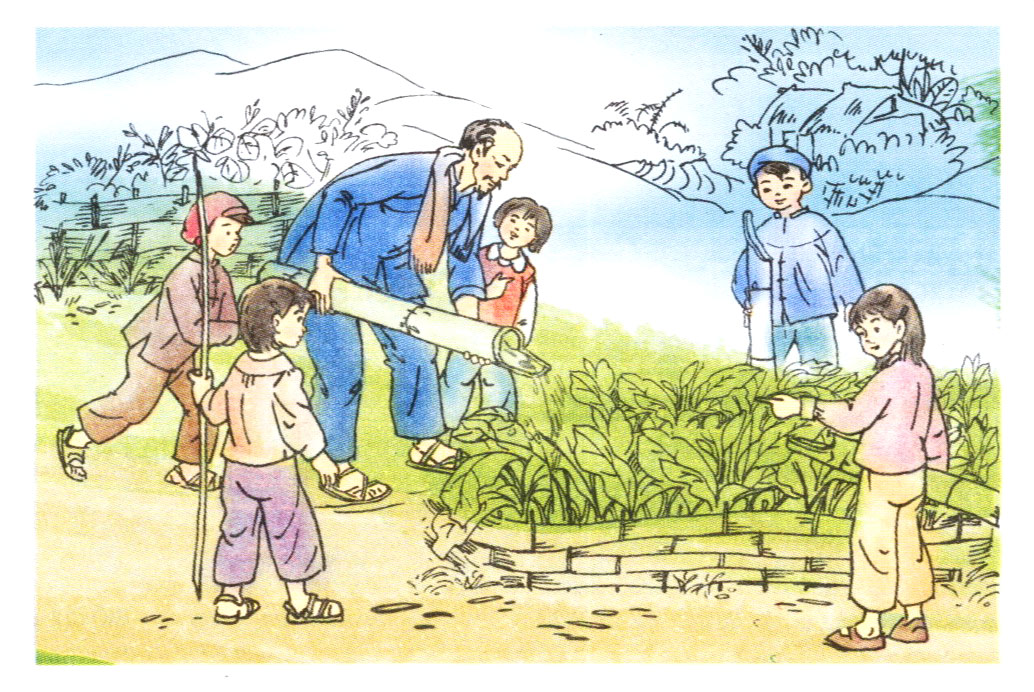 Đường non khách tới hoa đầy
Rừng sâu quân đến, tung bay chim ngàn
Việc quân việc nước đã bàn,
Xách bương, dắt trẻ ra vườn tưới rau.
HÃY NÓI VỚI BẠN
10
02
03
04
05
06
07
08
09
01
00
1/- Bác Hồ sáng tác bài thơ trong hoàn cảnh nào ?
Hoàn cảnh sáng tác bài thơ 
Bài thơ được Bác Hồ sáng tác ở chiến khu Việt Bắc trong kháng chiến chống thực dân Pháp
HÃY NÓI VỚI BẠN
10
02
03
04
05
06
07
08
09
01
00
2/- Tìm những hình ảnh nói lên lòng yêu đời và phong thái ung dung của Bác Hồ  ?
Những từ ngữ nào cho biết điều đó ?Đường non khách tới hoa đầyRừng sâu quân đến, tung bay chim ngànViệc quân việc nước đã bànXách bương, dắt trẻ ra vườn tưới rau.
Ý NGHĨA BÀI
10
02
03
04
05
06
07
08
09
01
00
Bài thơ nêu tinh thần lạc quan ,yêu đời , yêu cuộc sống , bất chấp mọi hoàn cảnh khó khăn của Bác 
( ở trong tù – bài  Ngắm trăng ;
 ở chiến khu , thời kì kháng chiến chống Pháp gian khổ – bài Không đề  ) .
   Từ đó khâm phục, kính trọng và học tập Bác : luôn yêu đời , không nản chí trước khó khăn  .
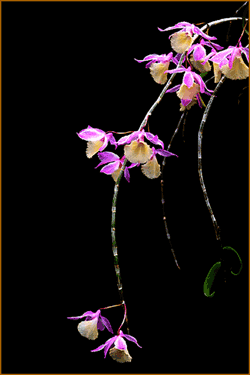 Hoạt động 3
LUYỆN ĐỌC DIỄN CẢM
Giọng đọc chậm rãi ,
chú ý nhấn giọng và
ngắt nhịp đúng chỗ
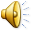 NGẮM TRĂNG
Trong tù không rượu  cũng không hoa,
Cảnh đẹp hôm nay  khó hững hờ .
Người ngắm trăng soi ngòai cửa sổ,
Trăng nhòm khe cửa   ngắm nhà thơ.
không rượu
không hoa
hững hờ
ngắm
nhòm
ngắm
KHÔNG ĐỀ
Đường non   khách tới   hoa đầy
Rừng sâu quân đến  tung bay chim ngàn
Việc quân  việc nước đã bàn,
Xách bương, dắt trẻ ra vườn tưới rau.
hoa đầy
tung bay
Xách bương
dắt trẻ
?
CÂU NÀO ĐÚNG
Đ
Ngắm trăng: Bài thơ nêu tinh thần lạc quan ,yêu đời , yêu cuộc sống , bất chấp mọi hoàn cảnh khó khăn của Bác
Không đề: Bài thơ nêu tinh thần lạc quan của Bác lúc ở chiến khu , thời kì kháng chiến chống Pháp gian khổ
Đ
Đ
Hai bài thơ đã khuyên chúng ta luôn yêu đời, không nản chí trước khó khăn.
S
Câu thơ Trăng nhòm khe cửa ngắm nhà thơ – được dùng biện pháp so sánh .